Evolocumab and clinical outcomes in patients with cardiovascular disease
Marjan khayamzadeh.MD
AGENDA
Physiology of PCSK9 and it’s inhibitors
Phase 3 Evolocumab trials:
   OSLER
   GAUSS
   TESLA
   FOURIER
Pro-protein convertase subtilisin/kexin type 9 (PCSK9) is a protease that binds to LDL-receptor leading to its intracellular degradation thereby elevating the levels of plasma LDL-cholesterol  .The protein is expressed in the liver, cerebellum and ileum.
Gain-of-function mutations in the PCSK9 gene 
    lead to a reduction in the LDL receptor
    that leads to hypercholesterolemia and increased susceptibility to coronary heart disease (CHD).
PCSK9 loss-of-function (LOF) sequence variants decrease LDL-receptor degradation, thereby reducing LDL-C concentrations
   and offering protection from CHD.
PCSK9 has become an attractive drug
   target for the treatment of FH.
Recently, monoclonal antibodies that bind circulating PCSK were approved for therapeutic use to reduce LDL-C levels to control hypercholesterolemia.
 Alirocumab was approved in the USA by the FDA in July 2015, whereas evolocumab was approved in Europe by the European Commission also in July 2015.
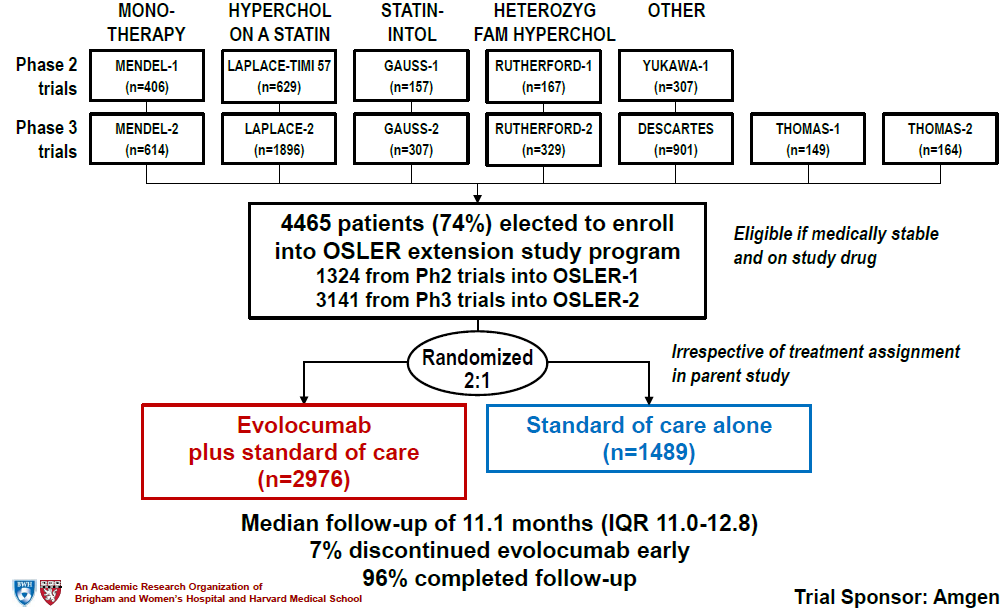 The primary end point: 
The incidence of adverse events. 
Additional safety end points: serious adverse events, adverse events leading to the discontinuation of the study drug, abnormalities in creatine kinase levels and liver function testing, and the development of binding and neutralizing antibodies against evolocumab.
The secondary end point: 
The percent change in the LDL cholesterol level. 
Other efficacy lipid measurements: non–high-density lipoprotein (HDL) cholesterol, total cholesterol, triglycerides, HDL cholesterol, apolipoproteins A1 and B, and lipoprotein(a
A prespecified exploratory outcome:
Incidence of adjudicated cardiovascular events.
Cardiovascular events included death, coronary events (myocardial infarction, unstable angina requiring hospitalization, or coronary revascularization), cerebrovascular events (stroke or transient ischemic attack), and heart failure requiring hospitalization
↓ LDL-C by 61% at 12 weeks

↓ CV outcomes by 53% over 1 year

Appeared to be safe and well-tolerated
A randomized,double-blind,placebo-controlled trial.

   307 patients (18-80 yr; mean age: 62 yr) with mean LDL-C of 193  mg/dL and previous intolerance to ≥ 2 statins, defined as inability to tolerate any dose or increase the dose above the smallest tablet strength because of intolerable muscle-related side effects.

   Evolocumab vs Ezetimibe
Muscle adverse events occurred in 12% of evolocumab-treated patients and 23% of ezetimibe-treated patients. 
Treatment-emergent adverse events and laboratory abnormalities were comparable across treatment groups
Evolocumab treatment yielded a robust reduction in plasma LDL-C in hypercholesterolemic patients with statin intolerance. 
The low incidence of muscle-related side effects in GAUSS-2 underscores evolocumab as a useful therapy for hypercholesterolemic patients who presently have few tolerable treatment options.
: A randomized, double-blind, placebo-controlled trial.

    50 eligible patients (aged ≥ 12 years) with homozygous familial hypercholesterolaemia, on stable lipid-regulating therapy for at least 4 weeks, and not receiving lipoprotein apheresis. [Mean baseline LDL-C: 350 (±135) mg/dL]

    Evolocumab 420 mg q4 wk vs Placebo

Primary endpoint: Percentage change from baseline in ultracentrifugation LDL cholesterol at week 12.
In patients with homozygous familial hypercholesterolaemia receiving stable background lipid-lowering treatment and not on apheresis, evolocumab 420 mg administered every 4 weeks was well tolerated and significantly reduced LDL cholesterol compared with placebo.
When added to statin therapy, the PCSK9 inhibitor evolocumab lowered LDL cholesterol levels by 59% from baseline levels as compared with placebo, from a median of 92 mg per deciliter (2.4 mmol per liter) to 30 mg per deciliter (0.78 mmol per liter).
There is a 15% reduction in the risk of the primary composite end point of cardiovascular death, myocardial infarction, stroke, hospitalization for unstable angina, or coronary revascularization and a 20% reduction in the risk of the more clinically serious key secondary end point of cardiovascular death, myocardial infarction, or stroke.
The results were consistent across key subgroups, including the subgroup of patients in the lowest quartile for baseline LDL cholesterol levels (median, 74 mg per deciliter(
 There was no significant difference between
    the study groups with regard to adverse events (including new-onset diabetes and
   neurocognitive events), with the exception of injection-site reactions, which were
   more common with evolocumab (2.1% vs. 1.6%).
The FOURIER trial is a landmark trial providing formal evidence that treatment targeted at PCSK9 inhibition confers additional cardiovascular benefit beyond that achieved by lipid-lowering treatment alone. However, in this trial, the duration of evolocumab treatment was rather short.
The magnitude of the risk reduction with regard to the key secondary end point appeared to grow over time, from 16% during the first year to 25% beyond 12 months, which suggests that the translation of reductions in LDL cholesterol levels into
   cardiovascular clinical benefit requires time.
End-point studies of alirocumab and other monoclonal antibodies against PCSK9 (bococizumab and LY3015014) are under way, and an RNA interference therapeutic agent that inhibits PCSK9 synthesis and lowers plasma LDL cholesterol levels has been tested in a phase 1 study.